Learning Objective
I will be able to solve worded problems involving function notations
Success Criteria
At the end of the lesson, I will be able to:
Solve worded problems involving function notations.
Cambridge Ch 6E Example 16
Cambridge Ch 6E Example 17
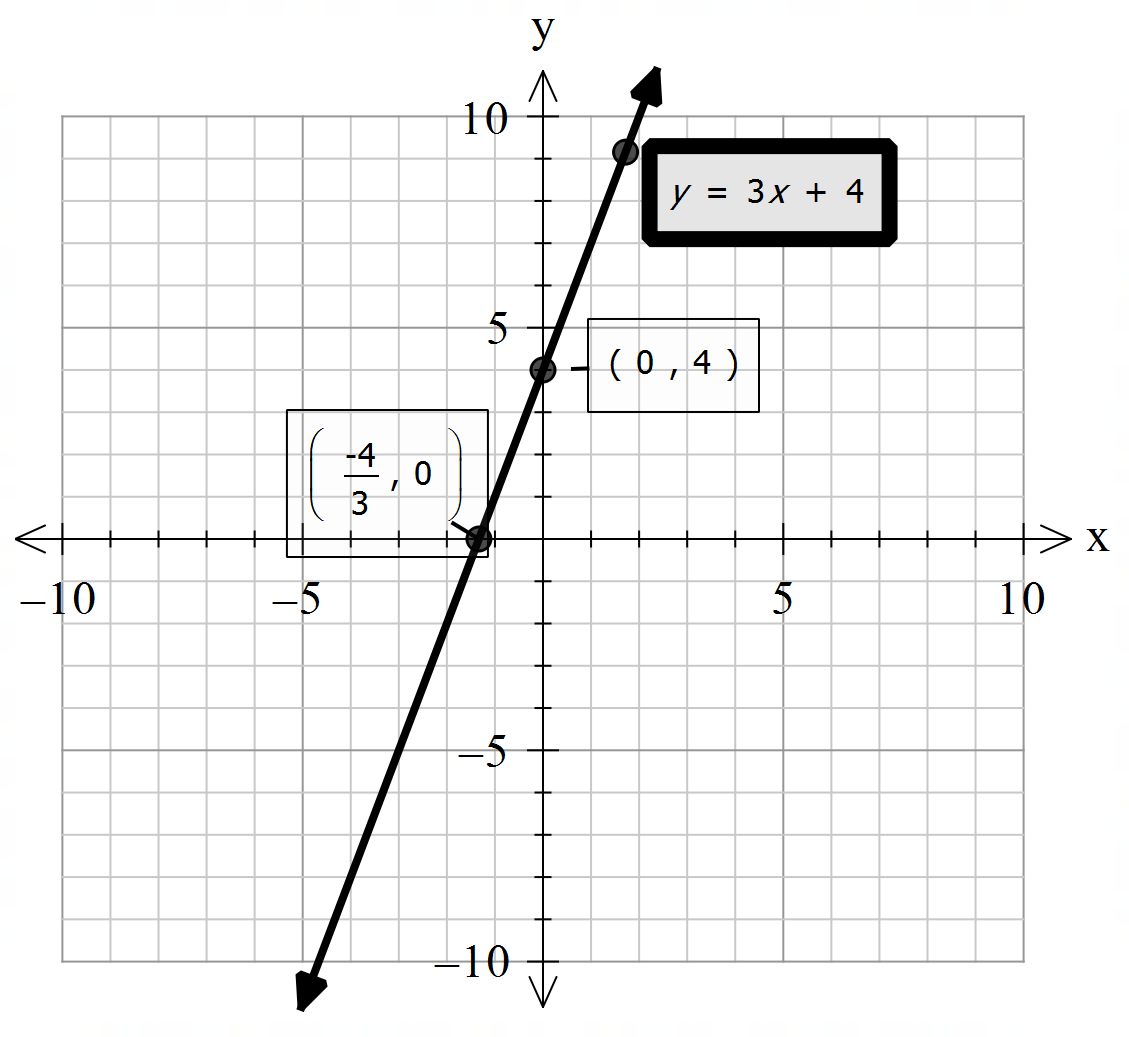 Cambridge Ch 6E Example 17
Cambridge Ch 6E Q8
Independent Practice
Complete Cambridge Ex 6E exclude Q9